UNIVERSIDAD DE LAS FUERZAS ARMADAS - ESPE 

DEPARTAMENTO  DE CIENCIAS DE LA TIERRA Y LA CONSTRUCCIÓN

MAESTRIA EN SISTEMAS DE GESTIÓN AMBIENTAL


AUTOR: MÓNICA GABRIELA PÉREZ VASCO

DIRECTORA: QUIM. ERIKA MURGUEITIO PhD

TEMA: “ANÁLISIS DE VARIABLES Y OPTIMIZACIÓN DE PARÁMETROS OPERATIVOS A ESCALA PILOTO PARA EL ARRANQUE Y ESTABILIZACIÓN DEL BIORREACTOR DE LA PTAR SISTEMA LLOA-SAN JOSÉ”

SANGOLQUÍ, 2018
GENERALIDADES
AGUAS RESIDUALES
AGUAS RESIDUALES
INDUSTRIALES
AGUAS RESIDUALES
AGRÍCOLAS
AGUAS RESIDUALES
DOMÉSTICAS
Aguas negras (vertidos cloacales)
Aguas grises 
(aguas jabonosas)
Aguas de desecho operaciones industriales
Agua con presencia de pesticidas
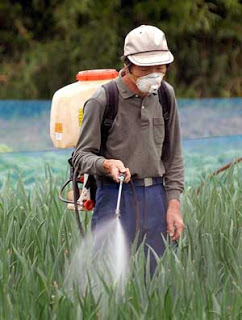 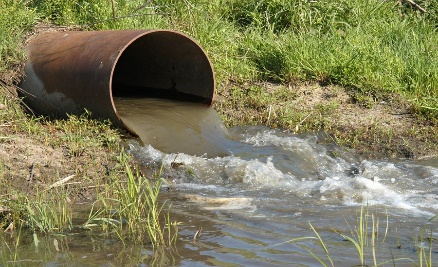 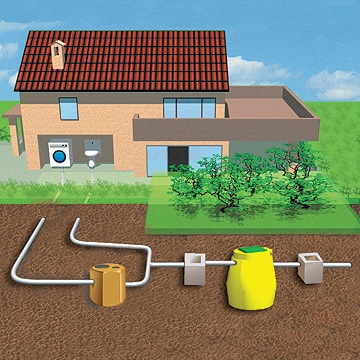 ANTECEDENTES
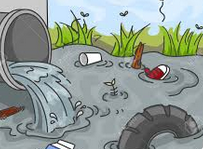 PROBLEMÁTICA
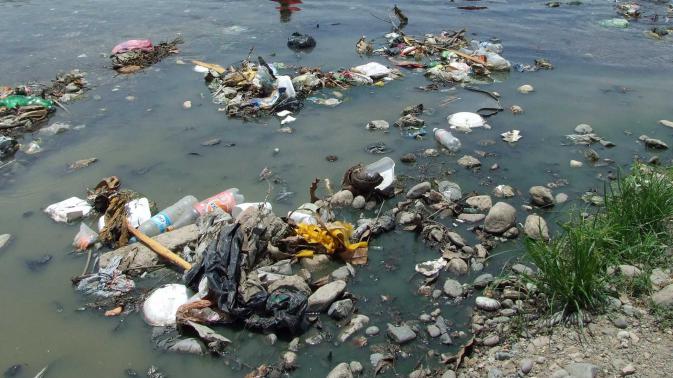 OBJETIVOS
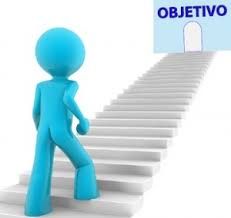 Objetivo General

Analizar las variables para la optimización de parámetros operativos a escala piloto para el arranque y estabilización del biorreactor en la PTAR sistema Lloa-San José.

Objetivos Específicos 
 
Realizar la caracterización física, química y biológica de las aguas residuales que ingresarán a la Planta de Tratamiento Sistema Lloa-San José.
 
Diseñar una Planta Piloto a partir de los parámetros de construcción de la PTAR Sistema Lloa-San José.
OBJETIVOS
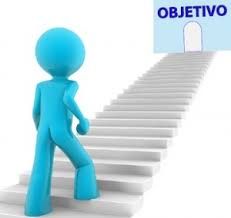 Objetivos Específicos 

 Definir los caudales de recirculación y purga de lodos para determinar el tiempo de retención celular, para un funcionamiento óptimo del biorreactor y lograr así, una eficiencia adecuada que permita el cumplimiento de la normativa presentada en el Texto Unificado de Legislación Secundaria del Ministerio del Ambiente (TULSMA), para cuerpos receptores de agua dulce.

Determinar las relaciones de operación óptimas de la Planta de Tratamiento DBO/DQO y SST/SSV.

Proponer mejoras en el tratamiento de aguas residuales del sistema Lloa-San José, mediante una gestión integrada de producción más limpia en la PTAR.
ÁREA DE ESTUDIO
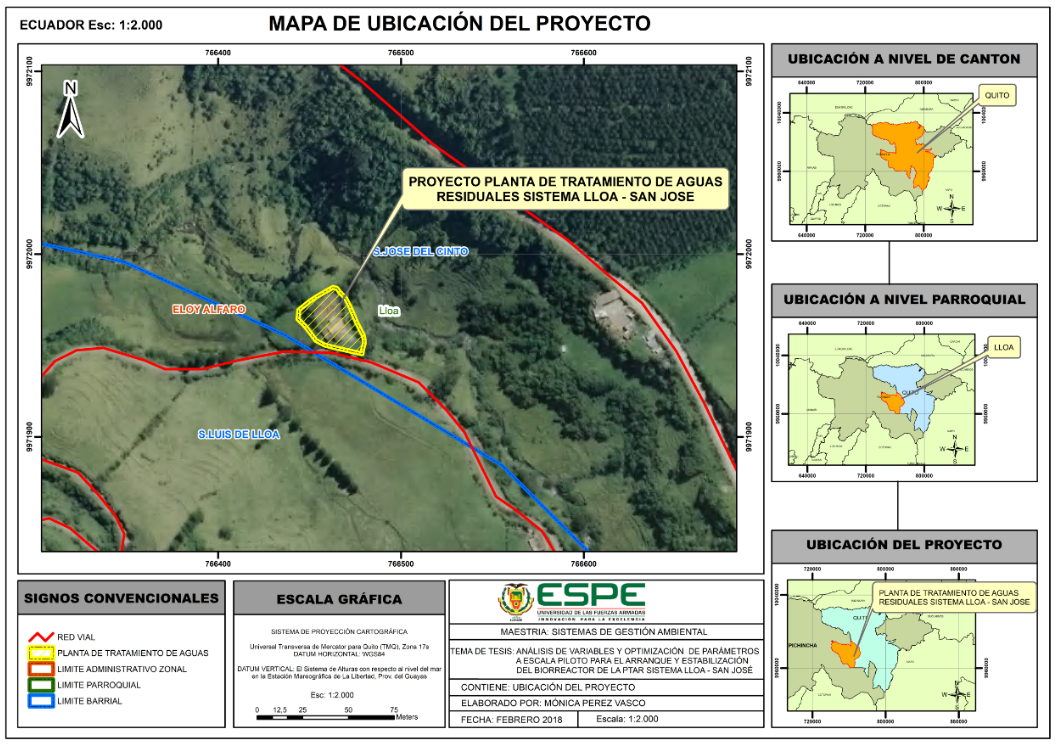 Ubicación
Provincia:   Pichincha
Ciudad:      Quito
Parroquia:  Lloa 
Latitud:       - 0° 16‘ 66''
Longitud:    - 78° 56‘ 67'‘
Altitud: 1.800 – 4.675 msnm
METODOLOGÍA
Enfoque cuali-cuantitativo, este será definido por: tipo descriptivo-experimental
Tipo de Investigación
Recopilación de información en campo
métodos inductivo-deductivo, exploratorio, observacional y análisis documental
Desarrollo de la Investigación
Etapa I.  monitoreo y caracterización de   aguas residuales. 
Etapa II. diseño de la planta piloto.
Etapa III. fase experimental.
Etapa IV. propuesta integrada de gestión ambiental.
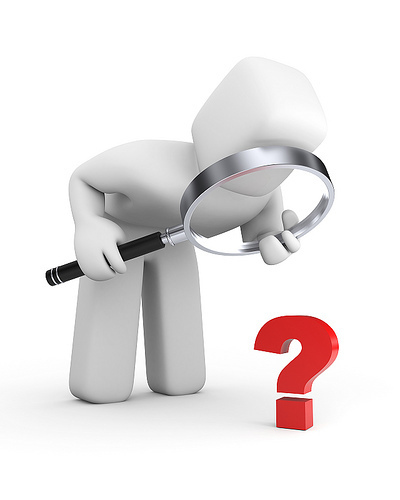 METODOLOGÍA
Etapa I.  Monitoreo y Caracterización de Aguas residuales
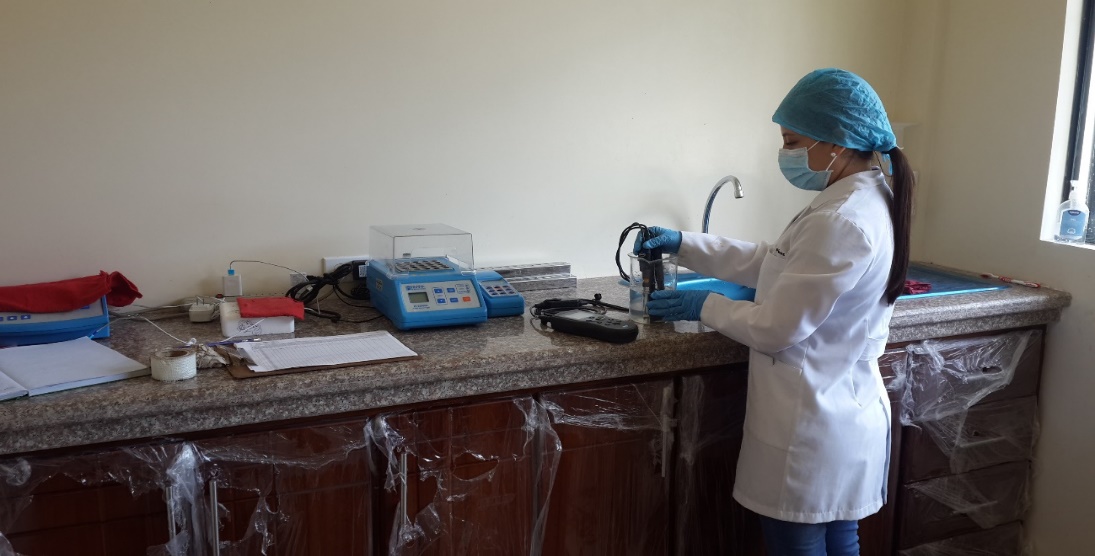 Programación de muestreo 
mensual
T, pH, turbidez, O2,SSed
Toma de parámetros en campo
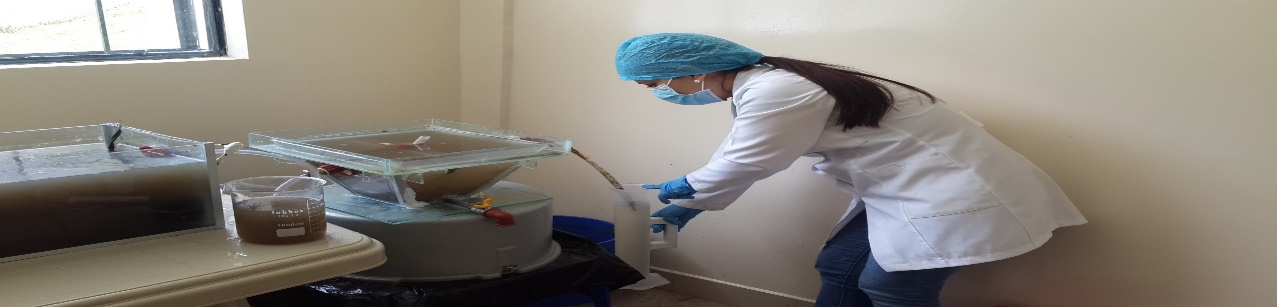 Toma de muestras (afluente, efluente, biorreactor y clarificador)
Preparación muestra compuesta
DBO, DQO, ST, SST, SSV, grasas-aceites y tensoactivos
Envasado, etiquetado y transporte de la muestra
Laboratorio L3C
EPMAPS
METODOLOGÍA
Etapa II. Diseño de la planta piloto
Fuente: Mónica G Pérez (2017)
METODOLOGÍA
Etapa III. Experimental Instalación de la Planta Piloto
Instalación en campo
Instalación en laboratorio
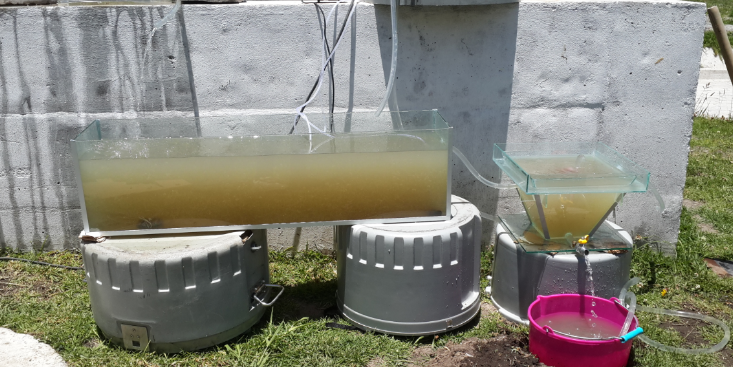 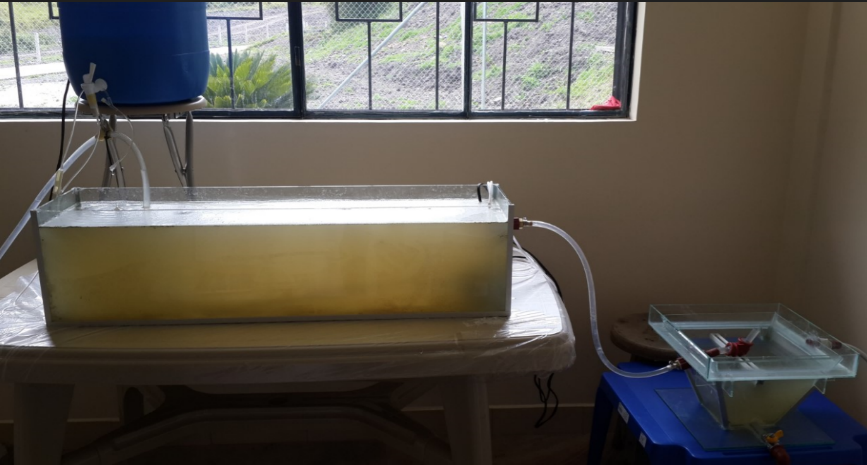 evaluación matriz INSHT
toma de decisiones
toma de muestras (campo y laboratorio)
inconvenientes en lugares de instalación
METODOLOGÍA
Etapa III. Experimental (Parámetros operacionales)
Fuente: Mónica G Pérez (2017)
RESULTADOS Y DISCUSIÓN
Etapa I. Primera Caracterización del afluente Sistema Lloa-San José
Fuente: (TULSMA, Norma de Calidad Ambiental y de Descarga de Efluentes: Recurso Agua; Anexo 1, Tabla 9, 2015)
RESULTADOS Y DISCUSIÓN
Etapa II. Parámetros de diseño del Biorreactor y Clarificador planta piloto
Fuente: Mónica G Pérez (2017)
RESULTADOS Y DISCUSIÓN
Etapa III. Evaluación de metodología para instalación de planta piloto
Fuente: INSHT,2011
RESULTADOS Y DISCUSIÓN
Etapa III. Experimental
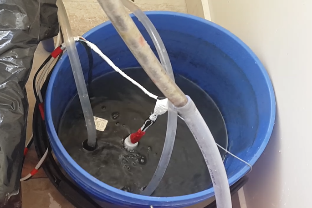 Fuente: Mónica G Pérez (2017)
RESULTADOS Y DISCUSIÓN 
Etapa III. PARÁMETROS EN CAMPO
(pH) 6-9
RESULTADOS Y DISCUSIÓN 
Etapa III. PARÁMETROS EN CAMPO
(Oxígeno Disuelto) 1-2 mg/l
Glynn & Heinke, 2010: 1,6- 2,5 mg/l favorece degradación materia orgánica
RESULTADOS Y DISCUSIÓN 
Etapa III. PARÁMETROS EN CAMPO
(Temperatura) 10-22 °C
Castro, 1998: Aumento de temperatura, reducción oxígeno disuelto,aceleración de reacciones químicas y reducción actividad bacterial.
RESULTADOS Y DISCUSIÓN 
Etapa III. PARÁMETROS EN CAMPO
Análisis de los Parámetros en Campo (Turbidez ≤ 15 NTU efluente)
Clarificador: promedio de 46, 64 NTU separación de materia coloidal 

Efluente: promedio de 12,5 NTU 

Espinoza, et.al, 2014: turbidez alta en el efluente, tendrá partículas suspendidas en ellas, bloquearán las luz solar impidiendo la fotosíntesis de plantas acuáticas.
RESULTADOS Y DISCUSIÓN 
Etapa III. PARÁMETROS OPERATIVOS
Tiempo de Retención Celular (TRC) 20- 50 días
Von Sperling, 2009: El TRC y F/M están relacionados, ya que un TRC alto F/M bajo (viceversa).
RESULTADOS Y DISCUSIÓN 
Etapa III. PARÁMETROS OPERATIVOS
Tiempo de Retención Hidráulica (TRH) 18 - 36 HORAS
Primer y Tercer escenario: parámetros dentro de la escala óptima. 

Segundo Escenario: modificación de caudal a 0,070 m³/d con el fin de mejorar condiciones aerobias.
RESULTADOS Y DISCUSIÓN 
Etapa III. PARÁMETROS OPERATIVOS
Relación Alimento/ Microrganismo 0.05 a 0.40 y SSV 3000-6000 mg/l
Primer y Segundo escenario: Parámetros fuera de la escala óptima, presencia de microrganismos filamentosos bulking
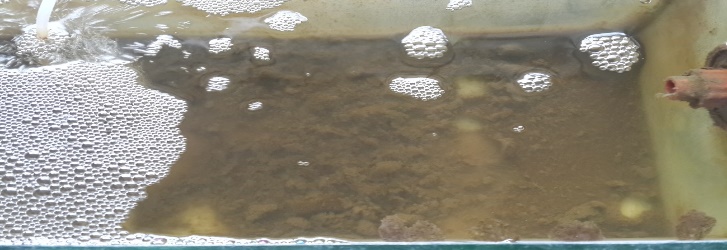 RESULTADOS Y DISCUSIÓN 
Etapa III. PARÁMETROS OPERATIVOS
Eficiencia de remoción de DBO 70-90%
RESULTADOS Y DISCUSIÓN 
Etapa III. PARÁMETROS OPERATIVOS
Eficiencia de remoción de DQO 70-90%
RESULTADOS Y DISCUSIÓN 
Etapa III. PARÁMETROS OPERATIVOS
Relación DBO/DQO
RESULTADOS Y DISCUSIÓN 
Etapa III. PARÁMETROS OPERATIVOS
Relación SST/SSV en el Biorreactor
RESULTADOS Y DISCUSIÓN 
Etapa III. PARÁMETROS OPERATIVOS
Caudal de Recirculación y de Purga
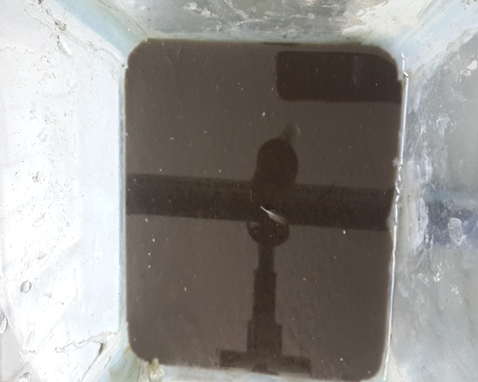 Fuente: Mónica G Pérez (2017)
RESULTADOS Y DISCUSIÓN 
Etapa III. RESUMEN PARÁMETROS OPERATIVOS OBTENIDOS
Fuente: Mónica G Pérez (2017)
RESULTADOS Y DISCUSIÓN 
Etapa III. CARACTERIZACIÓN FINAL DEL EFLUENTE
Fuente: (TULSMA, Norma de Calidad Ambiental y de Descarga de Efluentes: Recurso Agua; Anexo 1, Tabla 9, 2015)
ETAPA IV PROPUESTA

 Propuesta de Mejoras en la PTAR  Sistema Lloa-San José.
Barras rectangulares de 5-10mm
espacio entre barras de 35 mm (eliminar sólidos gruesos).
CRIBADO
Flujo horizontal para mayor eficiencia de remoción hasta partículas menores a 0,2 mm.
DESARENADOR
Profundidad: 1,50 m 
Número de aireadores: 2 con motor de rotación de 36-40 RPM en material de acero inoxidable.
BIORREACTOR
ETAPA IV PROPUESTA

 Propuesta de Mejoras en la PTAR  Sistema Lloa-San José.
Profundidad: 3 m 
cumplirá con dos funciones:
clarificar el licor mezcla 
obtener mayor sedimentación de sólidos.
CLARIFICADOR
DESINFECCIÓN
Hipoclorito de Sodio concentración de 10 mg/l.
Lechos rectangulares: grava, gravilla, geotextil para disposición de lodos.
LECHOS DE SECADO
Análisis CRETIB lodos.
MANEJO DE RESIDUOS
Fuente: “Normas para estudio y diseño de sistemas de agua potable y disposición de aguas residuales”
ETAPA IV PROPUESTA

Producción más Limpia
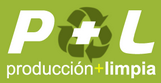 ETAPA IV PROPUESTA

Acciones del programa de producción más limpia
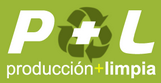 Fuente: Mónica G Pérez (2017)
CONCLUSIONES
Mediante el análisis de variables en campo y laboratorio obtenidas a partir de una planta piloto, se determinó los parámetros operativos más eficientes que permitirán optimizar el tiempo de arranque y estabilización del biorreactor en la PTAR Sistemas Lloa-San José. 

El análisis de las características físicas, químicas y biológicas del afluente demostró que, presenta altos contenidos de DBO, DQO, grasas y aceites además de tensoactivos en la primera caracterización, incumpliendo con la normativa ambiental vigente.

Se diseñó una planta piloto de aguas residuales, mediante tratamiento biológico compuesto por biorreactor y clarificador, para un proceso de lodos activados con aeración extendida a partir de parámetros de construcción de la PTAR Sistema Lloa-San José.

Los caudales de recirculación y purga calculados fueron de 0,033 m3/d y 0,0003 m3/d respectivamente.
CONCLUSIONES
El Tiempo de Retención Celular (TRC) osciló entre un intervalo de 20-50 días, mientras que el Tiempo de Retención Hidráulico fue de 24 horas, parámetros que se encuentran dentro de los sugeridos en el tratamiento de lodos activados por aireación extendida para una operación y eficiencia óptima.

De acuerdo al análisis final realizado al efluente se corroboró que, el tratamiento de lodos activados mediante aireación extendida es idóneo para tratar las aguas residuales provenientes de Lloa; ya que, al finalizar el tratamiento, las concentraciones de los distintos parámetros como DBO, DQO, Grasas y Aceites, disminuyeron considerablemente en comparación con la primera caracterización, logrando una eficiencia de remoción del 98% del DBO y 96% del DQO, cumpliendo con  la normativa ambiental TULSMA, referida en el libro VI anexo I. Tabla 9, con relación a “Límites de descarga a un cuerpo de agua dulce”, no obstante los tensoactivos pese a su remoción no cumplieron con la normativa, por lo que debe incluirse un tratamiento terciario.
CONCLUSIONES
La relación DBO/DQO tuvo un valor de 2,1 mg/l, demostrando que se puede inferir el valor de la DBO a través de la DQO, ahorrando el tiempo de espera en  el análisis.

La relación Sólidos Suspendidos Totales y Sólidos Suspendidos Volátiles (SST/SSV) obtenida en el estudio es de 0,98, lo cual indica que se puede utilizar cualquiera de los 2 parámetros como indicadores de microorganismos presentes en el sistema.

Se realizó una propuesta de mejoras en el sistema, a fin de mantener una eficiencia enfocada al cumplimiento de los parámetros establecidos en la legislación ambiental vigente.

Se diseñó un programa de acciones para la producción más limpia con la finalidad de garantizar una gestión ambiental y seguridad e higiene en los trabajadores con relación al manejo integrado del tratamiento de aguas residuales del sistema Lloa-San José.
RECOMENDACIONES
Diseñar un plan de monitoreo semestral continuo en el afluente y efluente para un mayor conocimiento de las características del agua residual a la entrada y salida de la PTAR.
 
Realizar un estudio de identificación del tipo de bacteria para determinar las condiciones óptimas de desarrollo de este microorganismo y tener una mayor remoción de la materia orgánica contaminante.
 
Incluir un tratamiento terciario para una mayor eficiencia y remoción de los tensoactivos, ya que es el único parámetro que no cumplió con lo establecido por la normativa ambiental vigente, pese a que si hubo una remoción considerable.
RECOMENDACIONES
Sensibilizar a la población de la parroquia Lloa con programas de gestión ambiental para evitar la generación de todo tipo de desechos sólidos en el sistema de alcantarillado.

Dar un seguimiento por parte del ente encargado de la PTAR una vez que la misma inicie su proceso de operación, de tal manera que se pueda verificar que las relaciones de los parámetros obtenidos en el estudio de la planta piloto estén de acuerdo a la realidad de la misma.
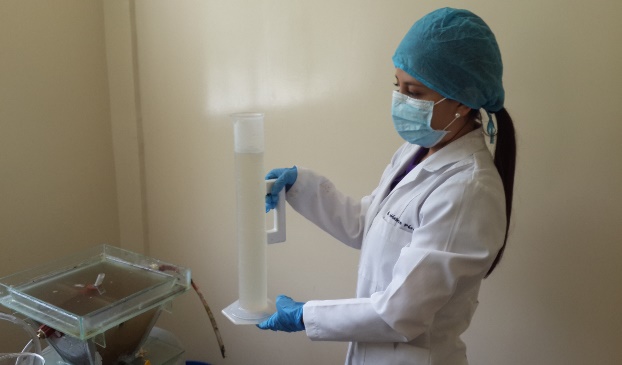 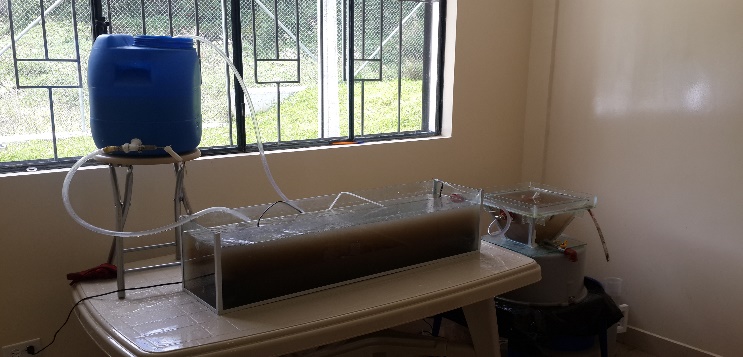 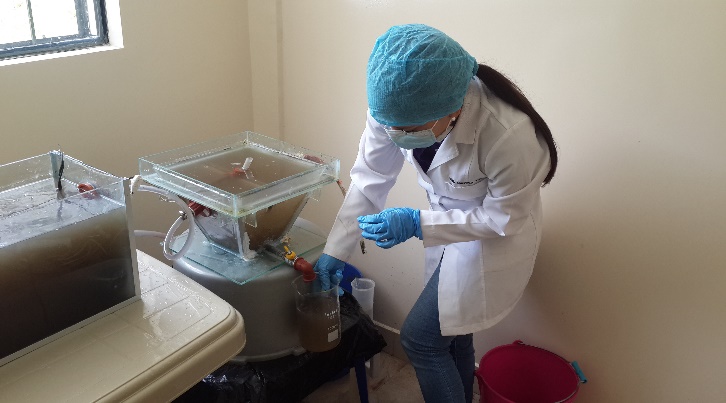 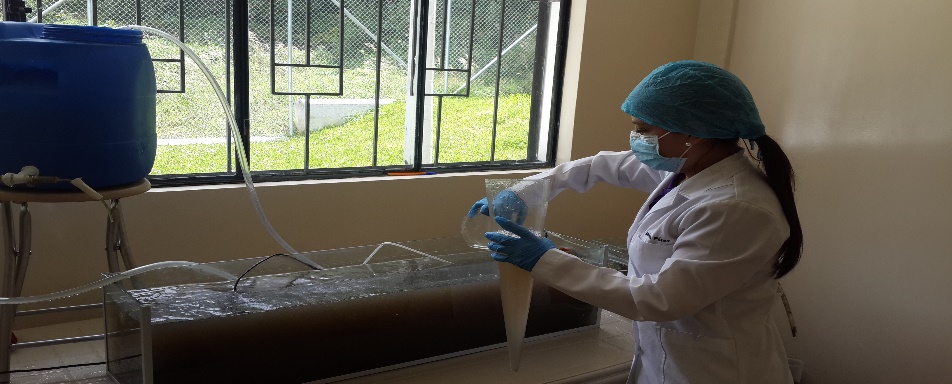 Gracias por su atención